Fig. 1. Kaplan–Meier curves for the time to all-cause mortality ( a ) SCD ( b ) and death due to infection ( c ) in ...
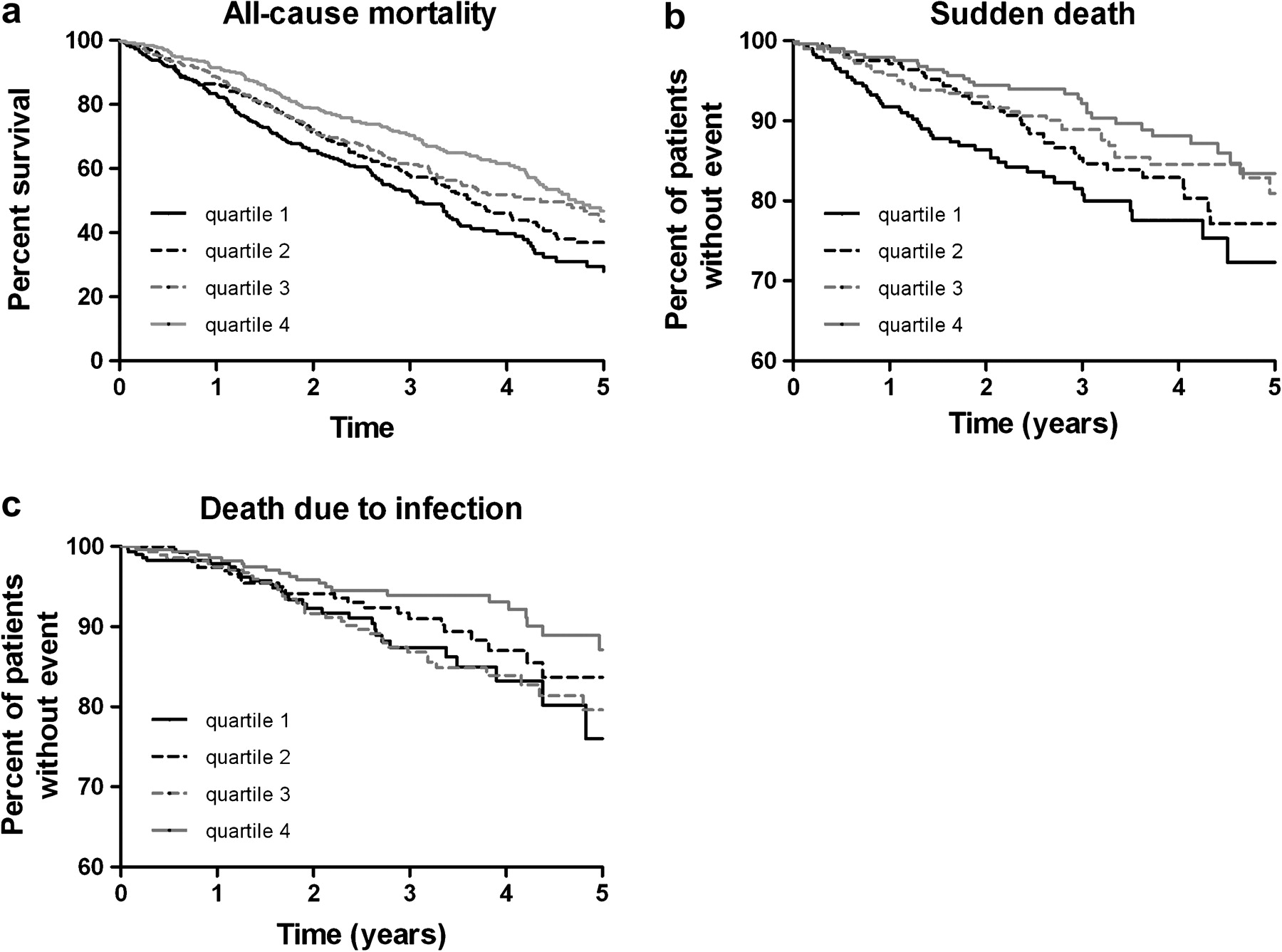 Nephrol Dial Transplant, Volume 26, Issue 12, December 2011, Pages 4054–4061, https://doi.org/10.1093/ndt/gfr171
The content of this slide may be subject to copyright: please see the slide notes for details.
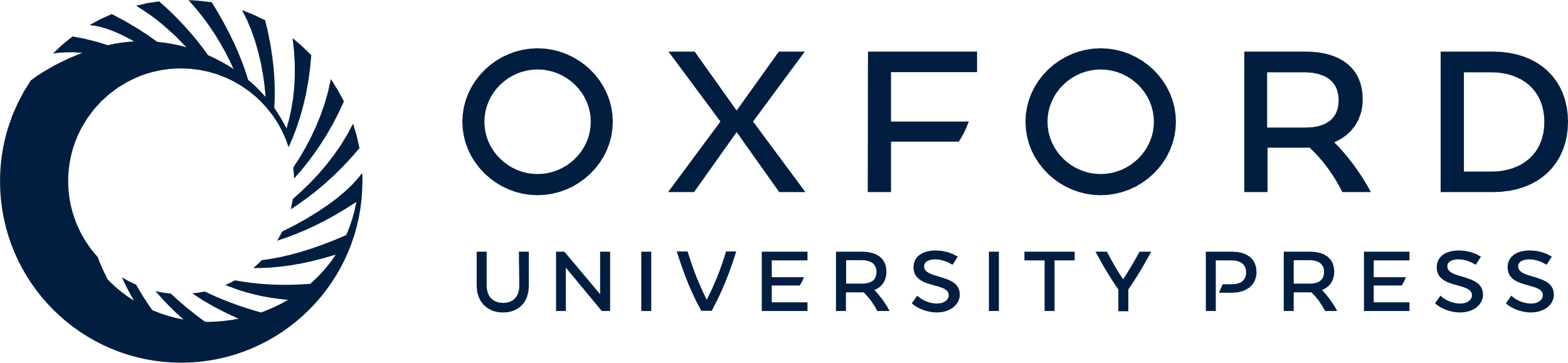 [Speaker Notes: Fig. 1.  Kaplan–Meier curves for the time to all-cause mortality ( a ) SCD ( b ) and death due to infection ( c ) in subgroups of patients according to baseline retinol plasma concentration (retinol Quartile 1: ≤2.6 μmol/L; Quartile 2: >2.6 ≤ 3.2 μmol/L; Quartile 3: >3.2 ≤ 3.9 μmol/L; Quartile 4: >3.9 μmol/L). 


Unless provided in the caption above, the following copyright applies to the content of this slide: © The Author 2011. Published by Oxford University Press on behalf of ERA-EDTA. All rights reserved. For Permissions, please e-mail: journals.permissions@oup.com]
Fig. 2. Kaplan–Meier curves for the time to all-cause mortality ( a ) SCD ( b ) and CVE ( c ) in subgroups of ...
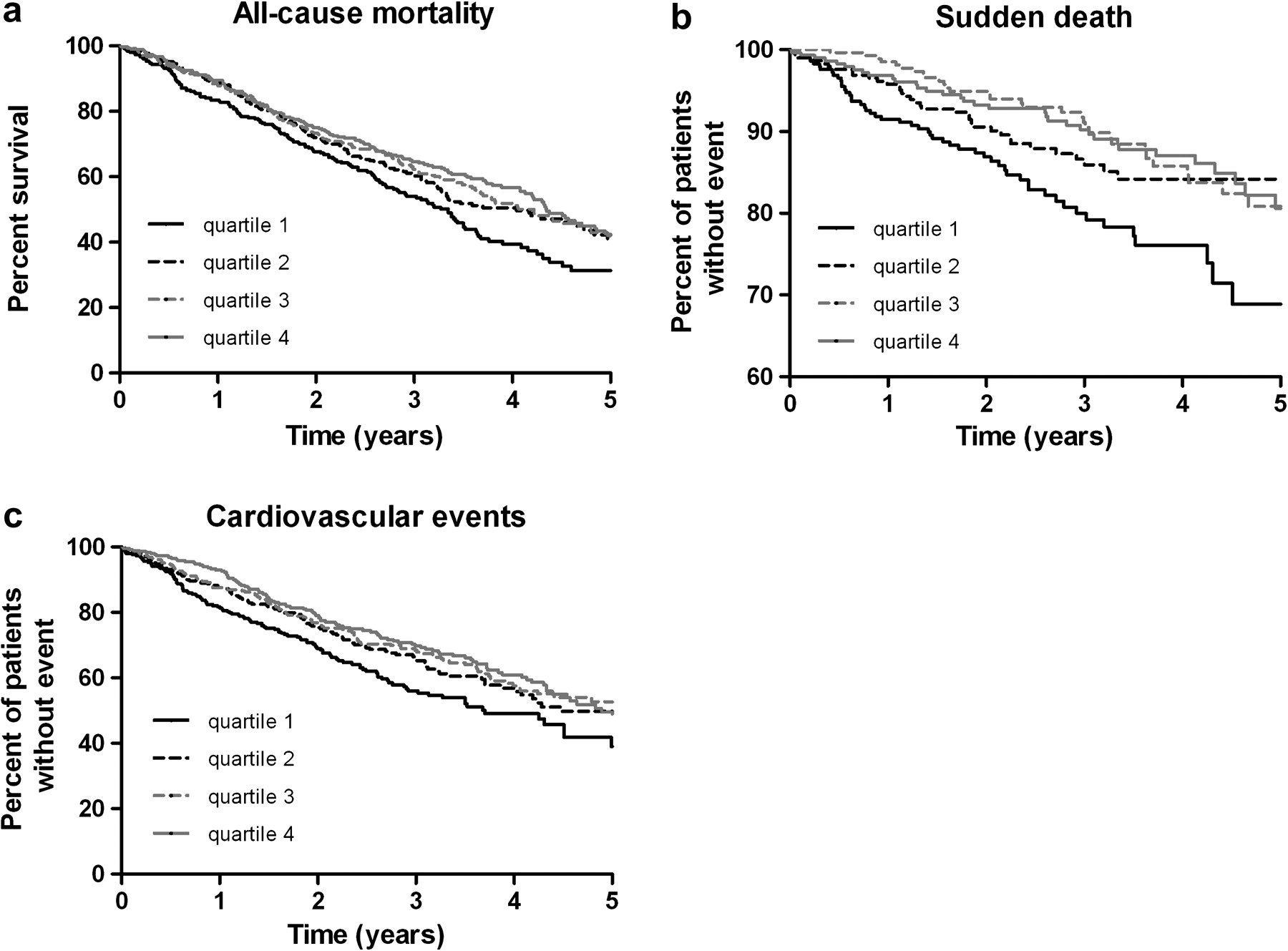 Nephrol Dial Transplant, Volume 26, Issue 12, December 2011, Pages 4054–4061, https://doi.org/10.1093/ndt/gfr171
The content of this slide may be subject to copyright: please see the slide notes for details.
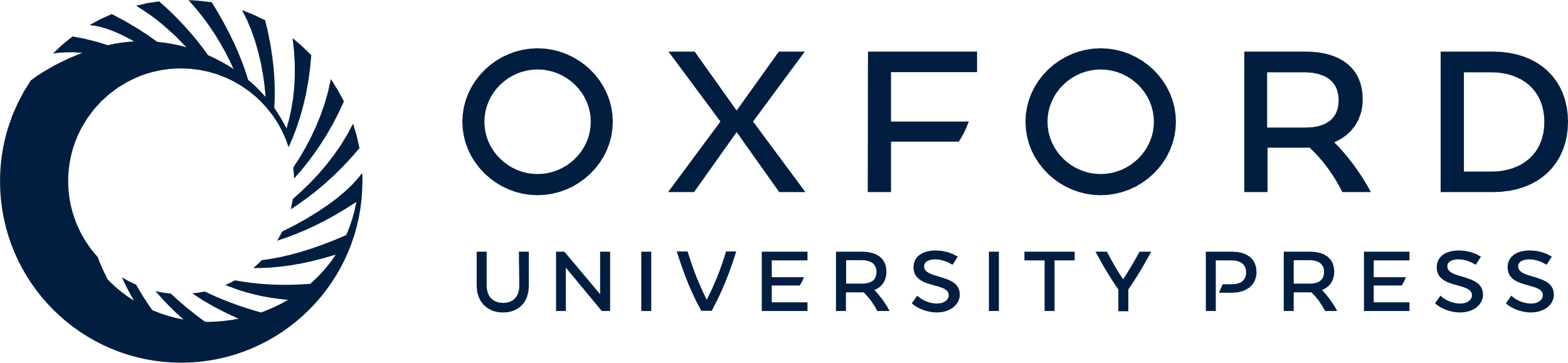 [Speaker Notes: Fig. 2.  Kaplan–Meier curves for the time to all-cause mortality ( a ) SCD ( b ) and CVE ( c ) in subgroups of patients according to baseline RBP4 plasma concentration (RBP4 Quartile 1: ≤3.0 μmol/L; Quartile 2: >3.0 ≤ 3.8 μmol/L; Quartile 3: >3.8 ≤ 4.9 μmol/L; Quartile 4: >4.9 μmol/L). 


Unless provided in the caption above, the following copyright applies to the content of this slide: © The Author 2011. Published by Oxford University Press on behalf of ERA-EDTA. All rights reserved. For Permissions, please e-mail: journals.permissions@oup.com]